Enzymes
Jennifer Naples
Biology
What is an Enzyme?
An enzyme is a biological catalyst
What is a catalyst?
Something that makes a chemical reaction happen faster at a lower temperature
A trigger
What sets you off?
What is an Enzyme?
Enzymes break down substances in the body
Enzymes make other substances
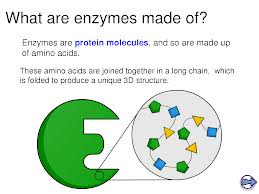 How do Enzymes Work?
Enzymes have a “keyhole” spot where they join with a substrate
Substrate – molecule being broken down
Enzyme + Substrate =Reaction
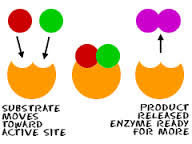 How Do Enzymes Work?
A substrate will find the “active site” of an enzyme
They fit together like a lock and key
Reaction occurs
Enzyme is released and ready to use again
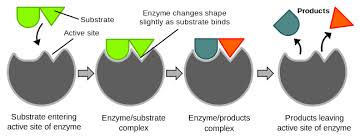 What do Enzymes Need in Order to Work?
Enzymes
Substrate
Enzyme and substrate MUST fit together
Right temperature
Right pH
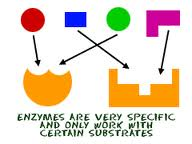 What Happens After the Reaction Occurs?
A product is formed and released
A molecule is broken down
Enzyme may be reused
An enzyme that no longer works is called “denatured”
Check for Understanding
What is an enzyme?
A biological catalyst
What is a substrate?
What do enzymes need in order to work?
Correct temperature, pH enzymes and substrate
What happens when the process is finished?
Enzymes may be reused